城市房地产管理法
宝业恒评估
内容
第一章 总则
第二章 房地产开发——第一节 土地使用权出让
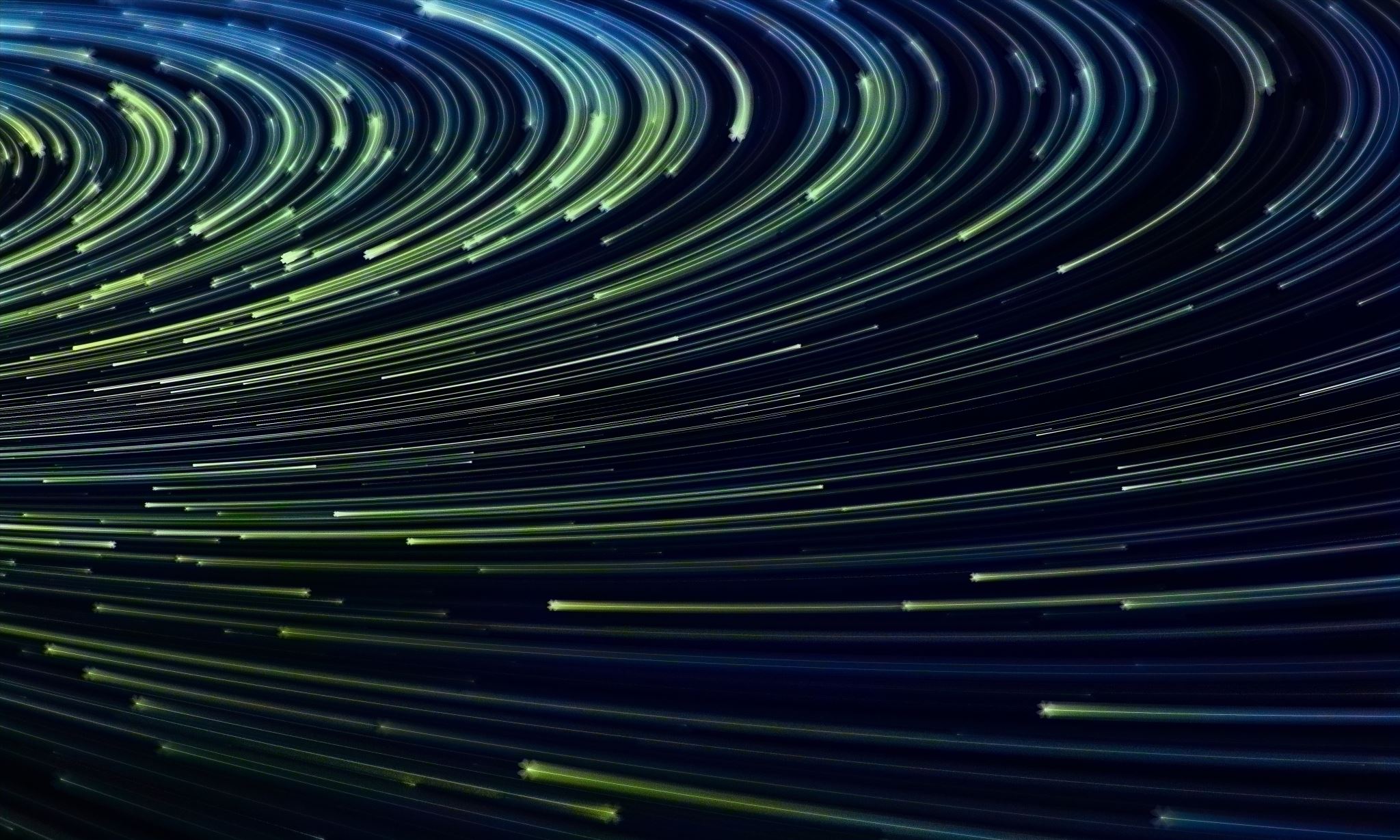 第二章 土地使用权出让——第二节 土地使用权划拨
第三章 房地产开发
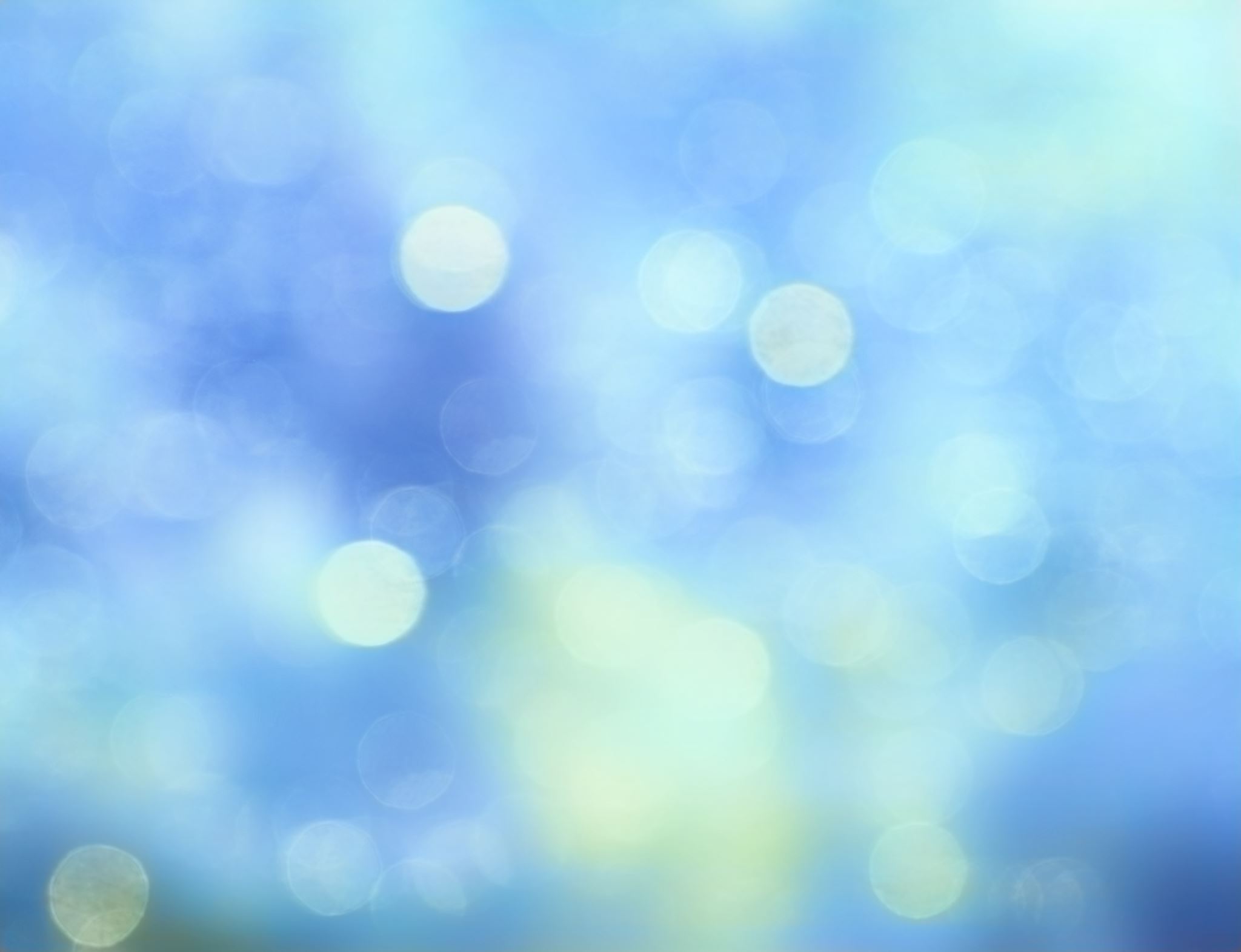 第四章 房地产交易——第一节 一般规定
第四章 第二节 房地产转让
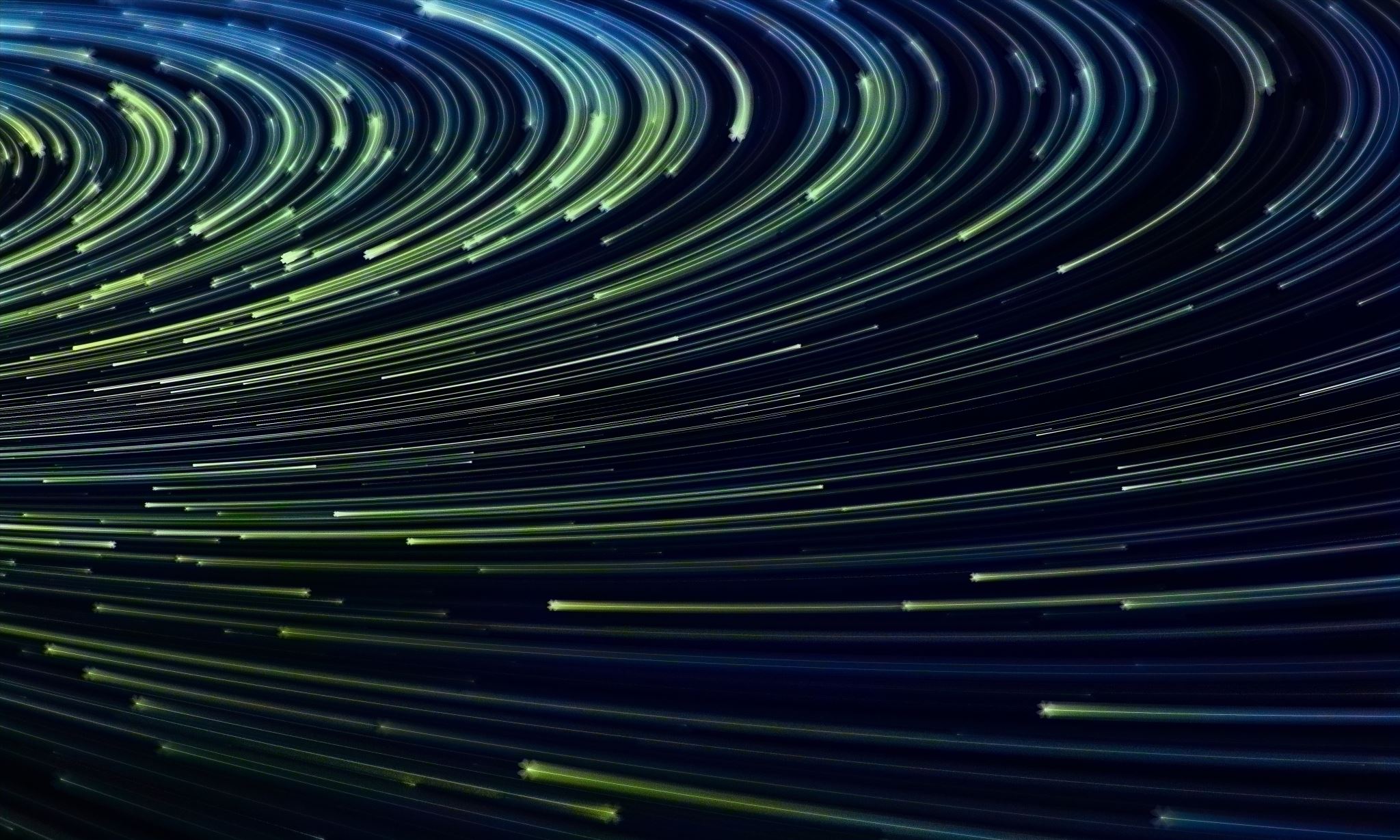 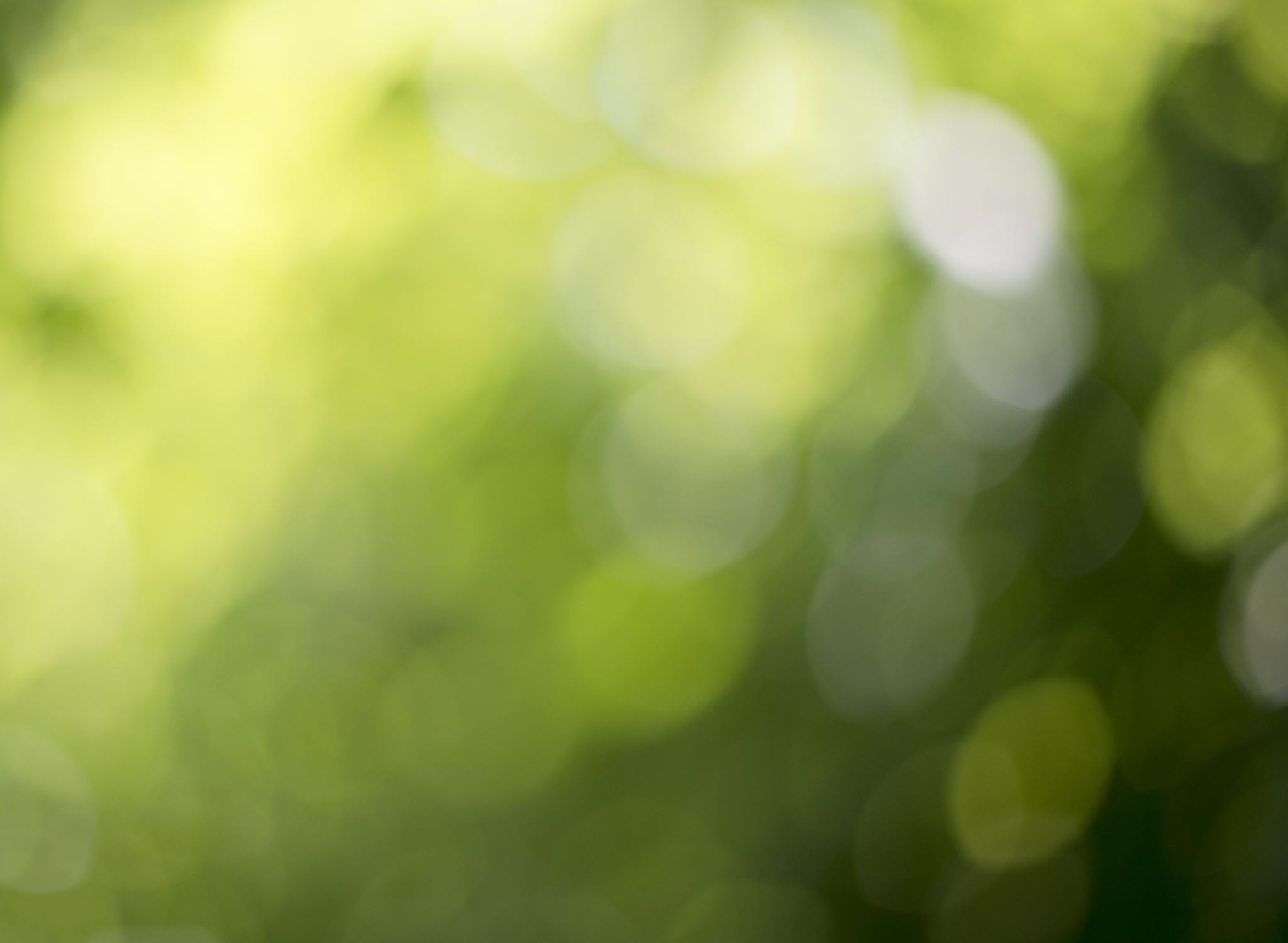 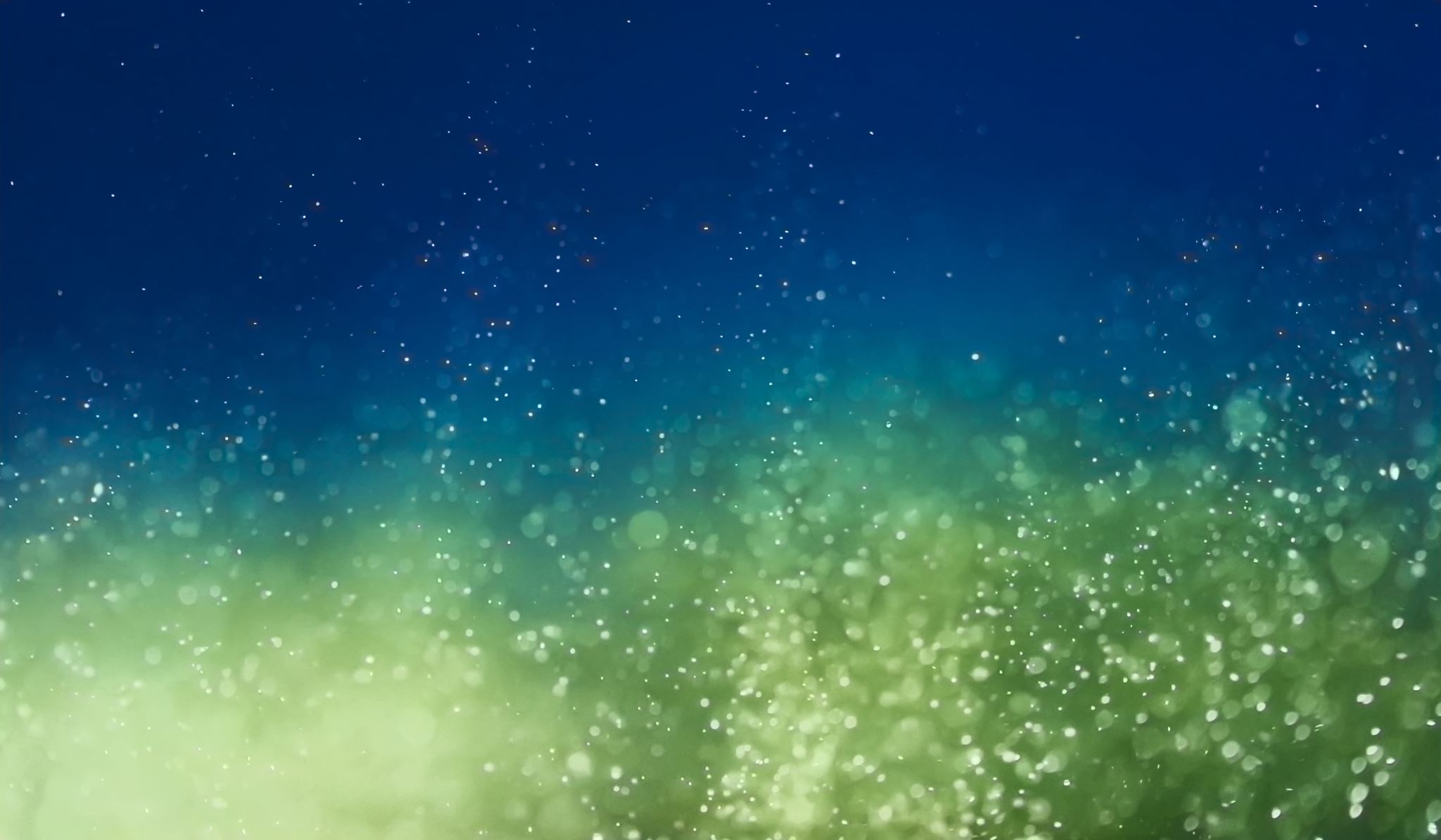 第四章 第三节 房地产抵押
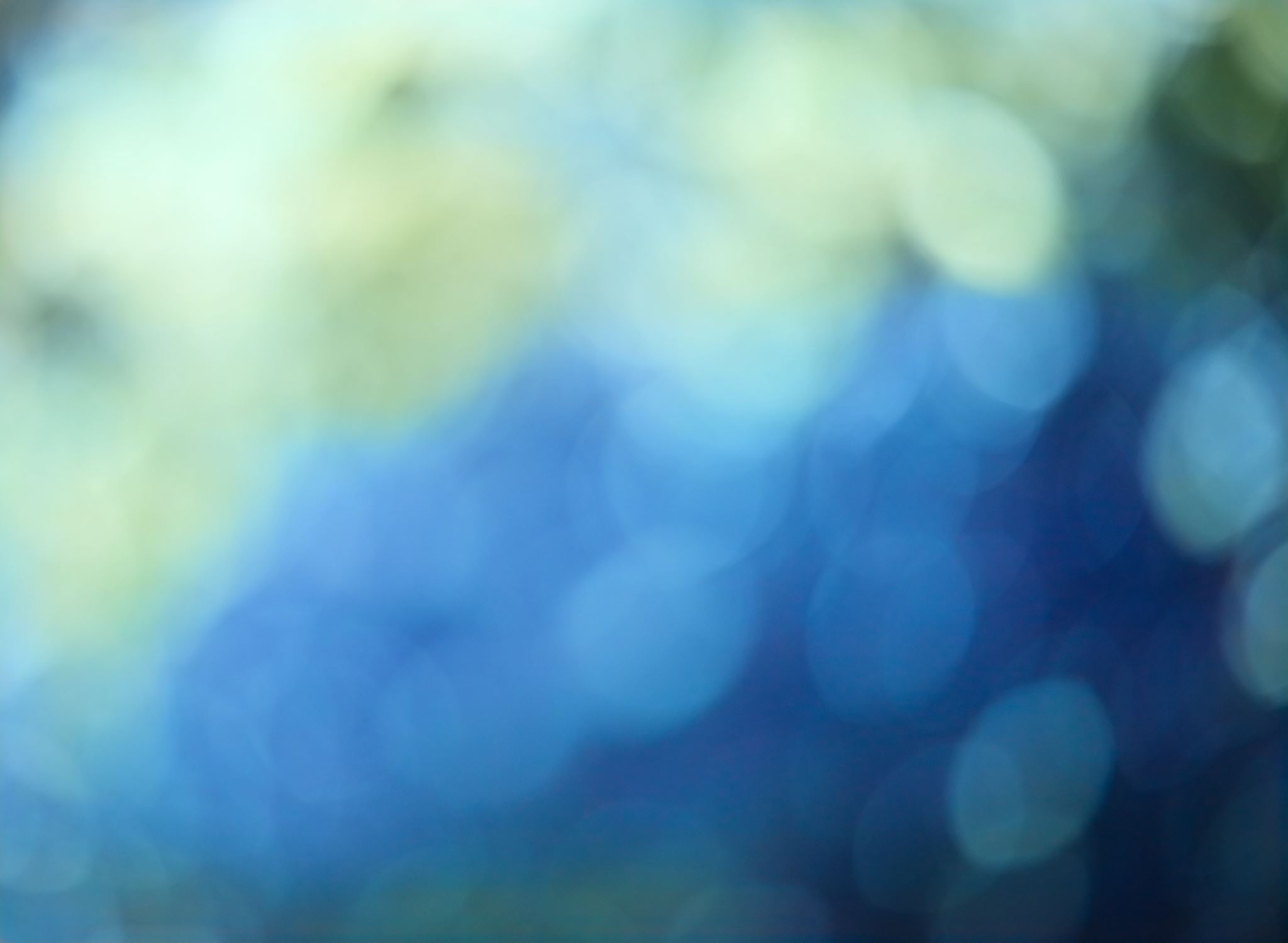 第四章 第四节 房屋租赁
第四章 第五节 房地产中介服务
第五章 房地产权属登记管理
第六章 法律责任
第七章 附则